Мастер класс по нетрадиционной технике рисованияРисование солью- «Насоли мне!»
Выполнила: Хаткевич Е.Н.
Цель: Вовлечение родителей в совместную с детьми деятельность, для развития творческих способностей детей.
Задачи:                                                                                 Обучающая: познакомить с одним из видов нетрадиционного рисования, практическими навыками нанесения соли на лист бумаги,     формировать у родителей умение организовывать совместную творческую   деятельность с детьми, вовлекая в работу членов семьи.
Развивающая: развить художественно-творческие способности детей, мелкую моторику рук, воображение и инициативу, интерес к совместному художественному творчеству.
Воспитывающая: воспитывать чувство прекрасного,
аккуратность.
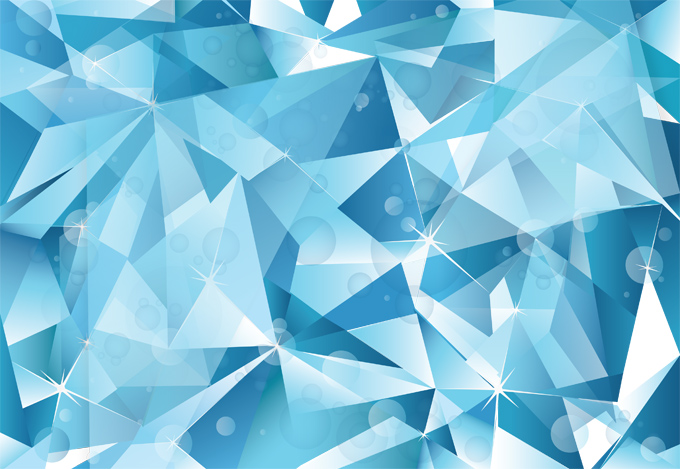 Мастер класс по рисованию в нетрадиционной технике 
 «Насоли мне!»

Китайская пословица гласит: «Расскажи - и я забуду, покажи - и я запомню, дай попробовать - и я пойму».
В преддверии Нового года детям интересно готовить «зимние» поделки. Рисование солью получается не только красиво, но и полезно, а так же вдвойне интереснее, когда рядом близкий человек.
[Speaker Notes: третий]
Материалы, 
которые нам понадобятся
Соль крупная, мелкая
Акварель
Восковой мелок или свечка
Кисти
Ватман
Картон цветной
Вода 
Клей ПВА
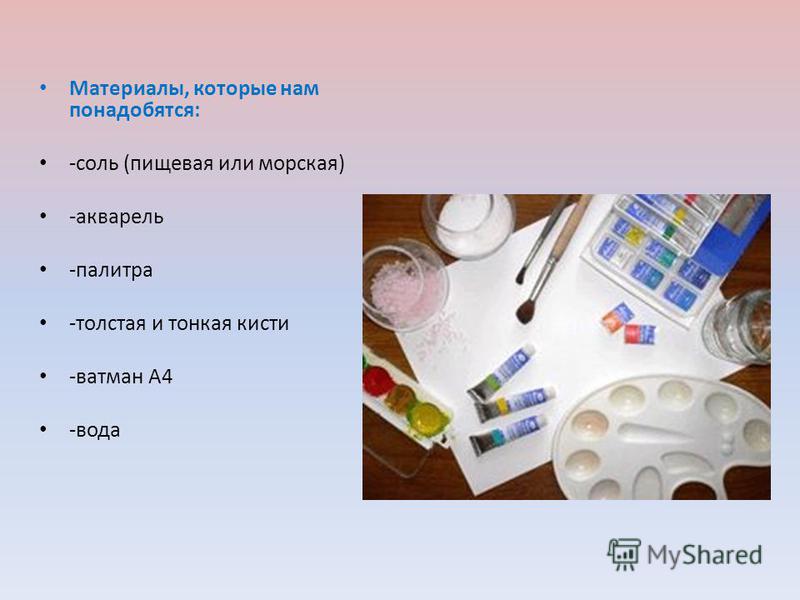 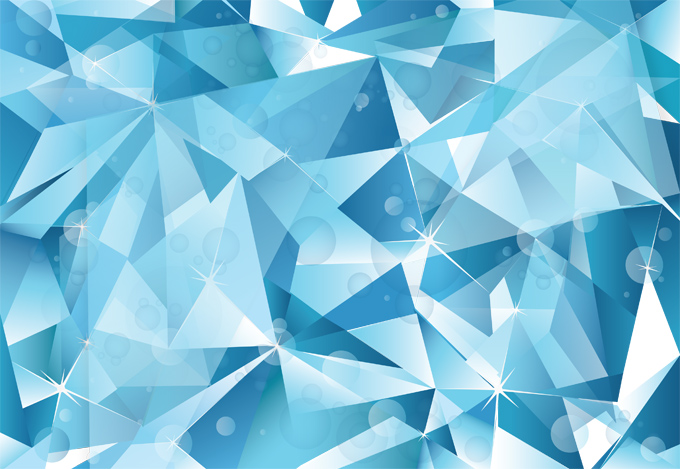 [Speaker Notes: четвертый]
«Снежинка»
Берем лист  картона, делаем набросок снежинки,
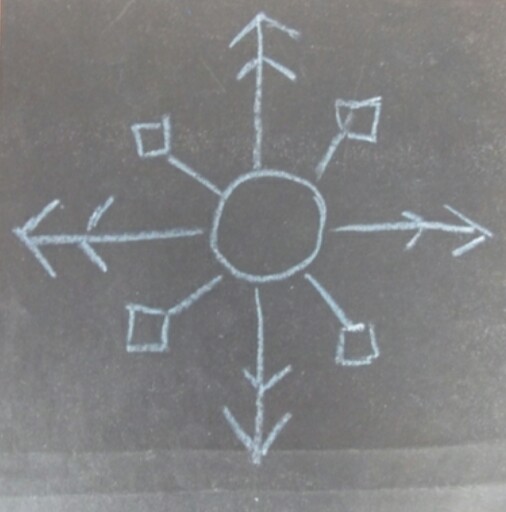 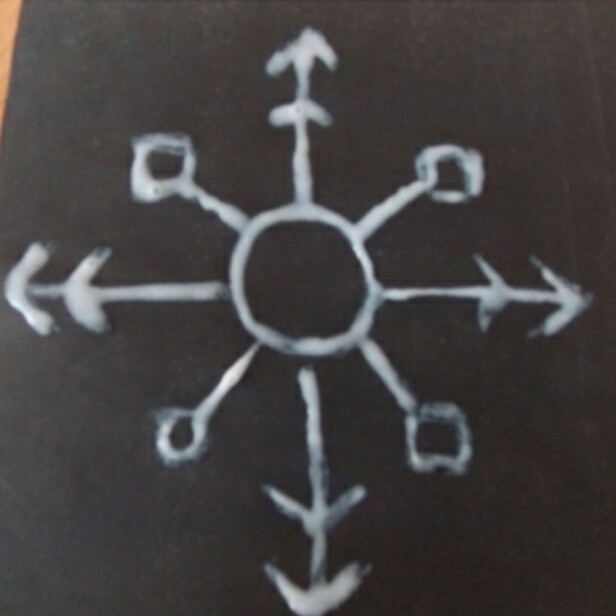 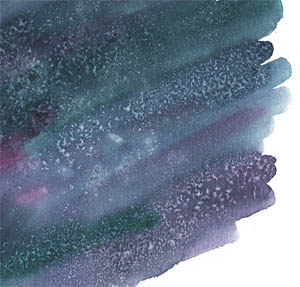 затем покрываем клеем ПВА.
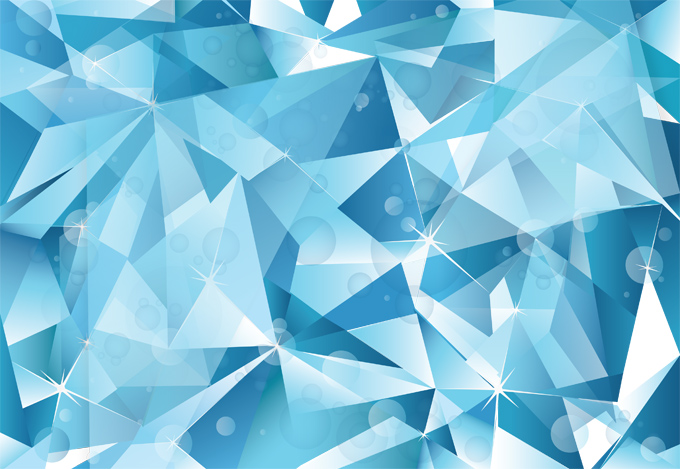 [Speaker Notes: пятый]
Ждем когда высохнет, затем надо сдуть или стряхнуть лишнее!
Обильно посыпаем солью…
Получилась объемная сверкающая снежинка!
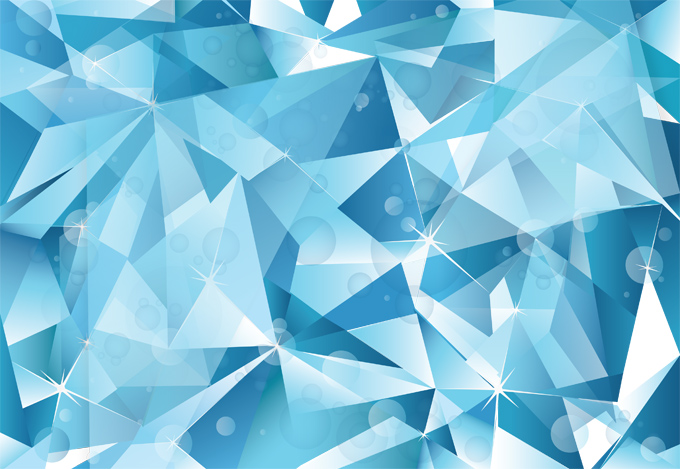 [Speaker Notes: шестой]
При помощи соли можно создавать свои волшебные узоры:
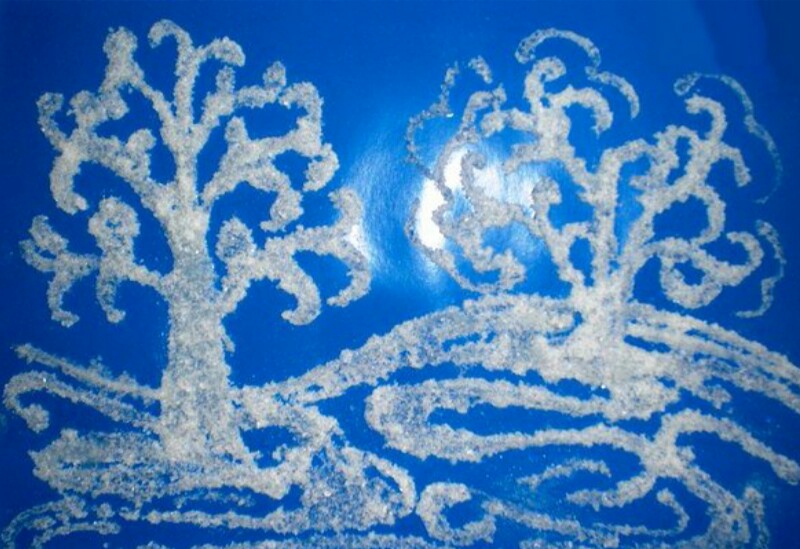 «Сказочный лес»
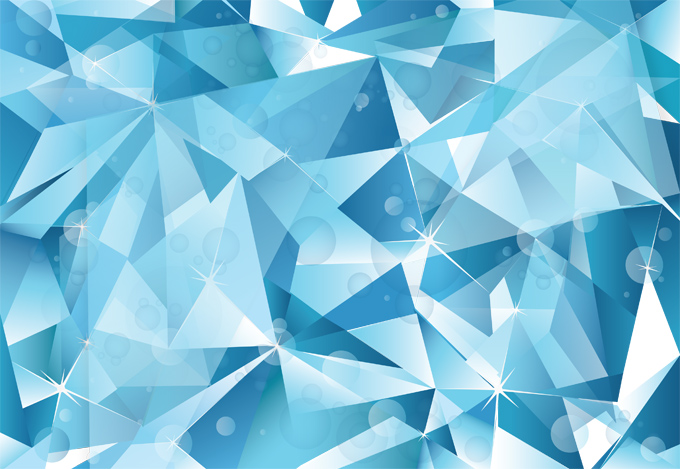 [Speaker Notes: седьмой]
Добавив ярких красок можно сделать подарок, или украсить свой дом к празднику!
[Speaker Notes: восьмой]
Эффекты применения мелкой и крупной соли в рисунках красками:
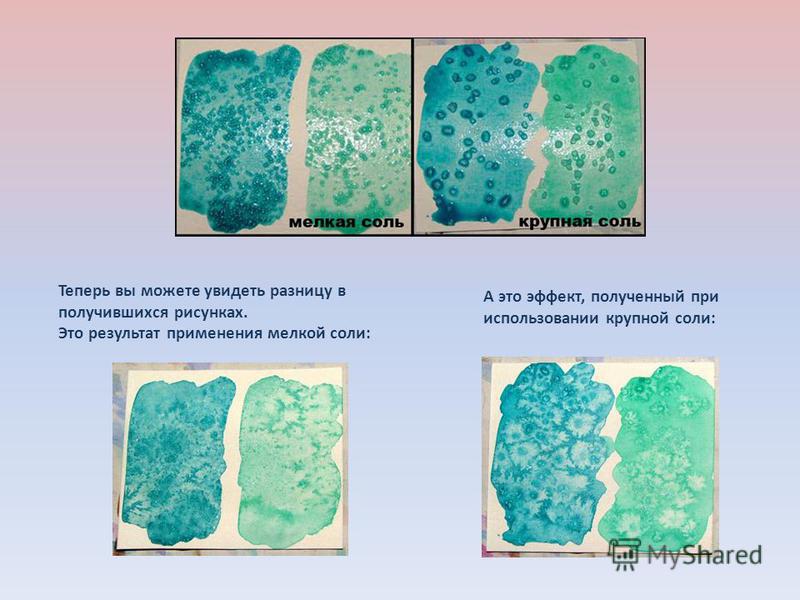 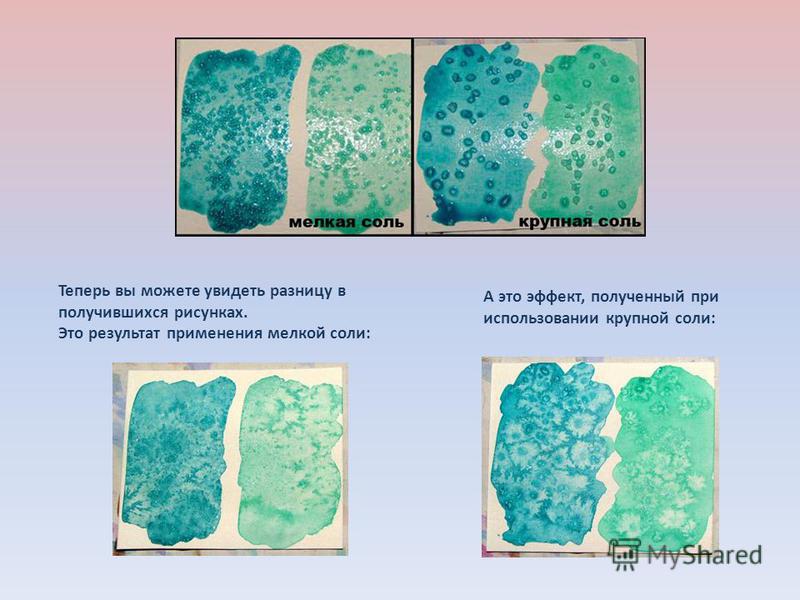 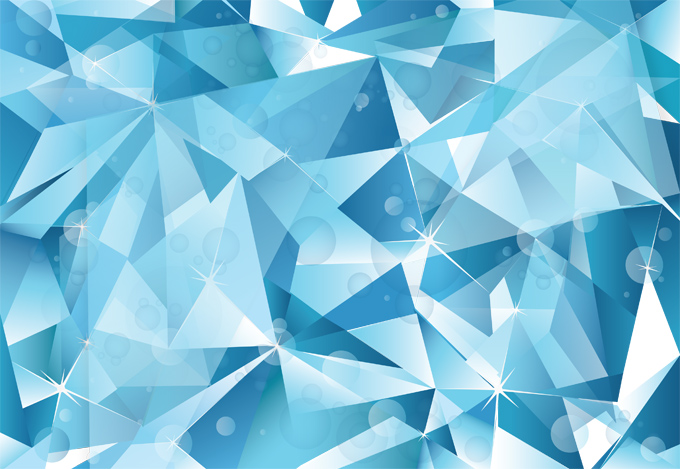 [Speaker Notes: девятый]
«Космос»
Этот завиток сделан крупной морской солью для ванн. В отличие от мелкой соли очень крупную соль можно сыпать на более влажную поверхность. 
После того, как работа высохнет, соль стряхивают .
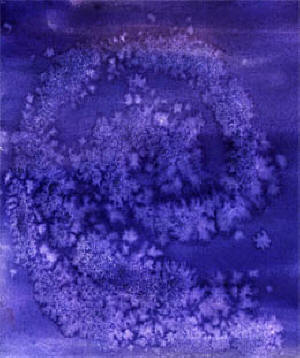 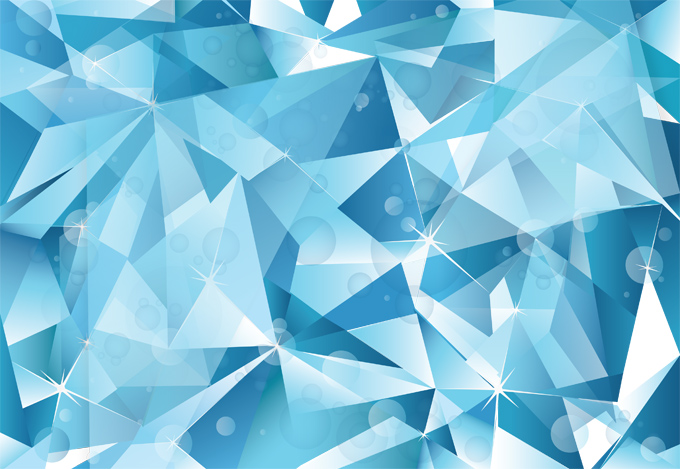 [Speaker Notes: десятый]
«Медленно падает снег»
С помощью восковых мелков и акварели можно создавать множество причудливых эффектов. Это может быть снег, дождь, деревья, а соль придаст волшебное мерцание, добавит необычности картине.
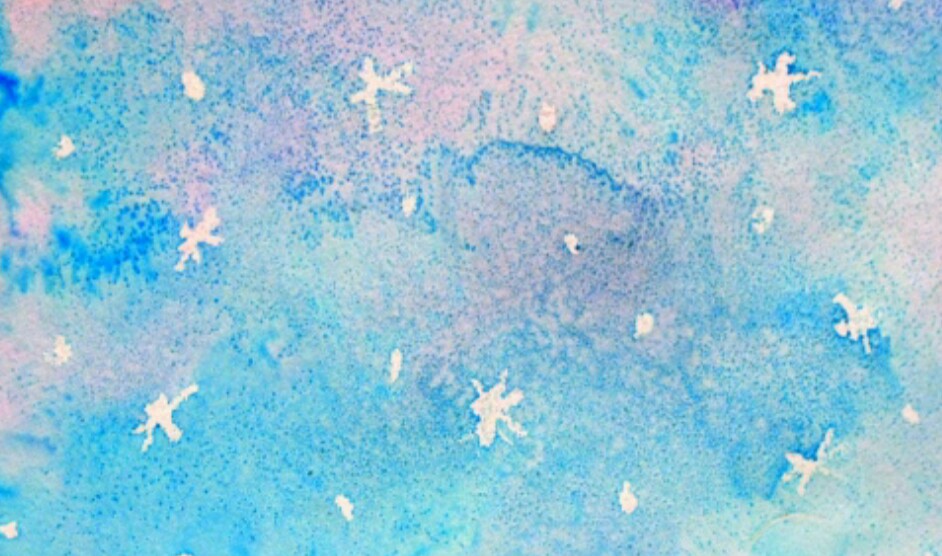 Попробуем нарисовать падающий снег. Для этого нам нужно на белом листе бумаги нарисовать восковым мелком снежинки, затем обильно смочить лист водой и закрасить  акварелью.
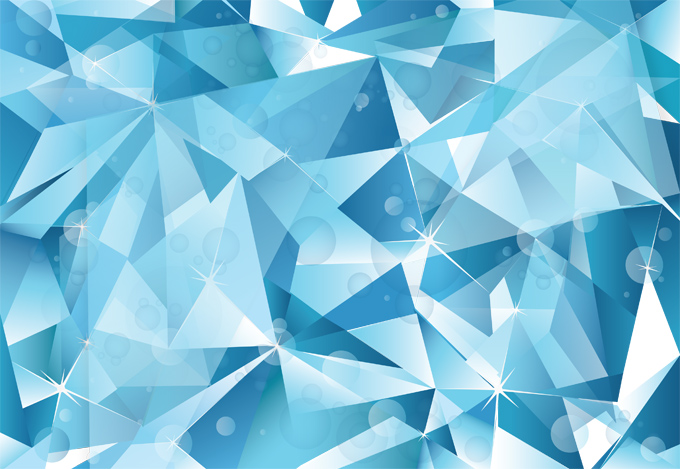 [Speaker Notes: одиннадцатый]
Пока краски не успели высохнуть (это очень важно!), равномерно насыпьте небольшое количество соли на рисунок, вы увидите, как он преобразится!
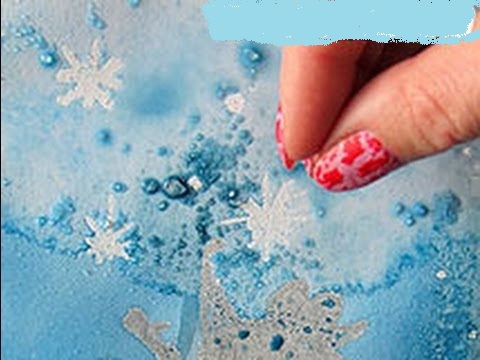 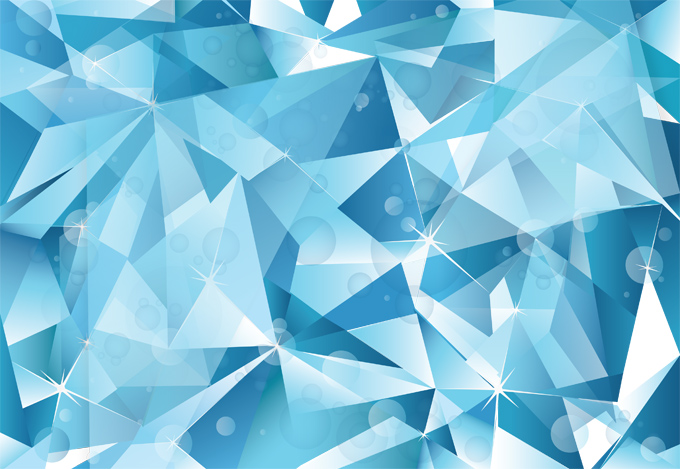 [Speaker Notes: двенадцатый]
Творческое задание:
Попробуйте придумать свою композицию и выполнить несложный рисунок в этой технике.
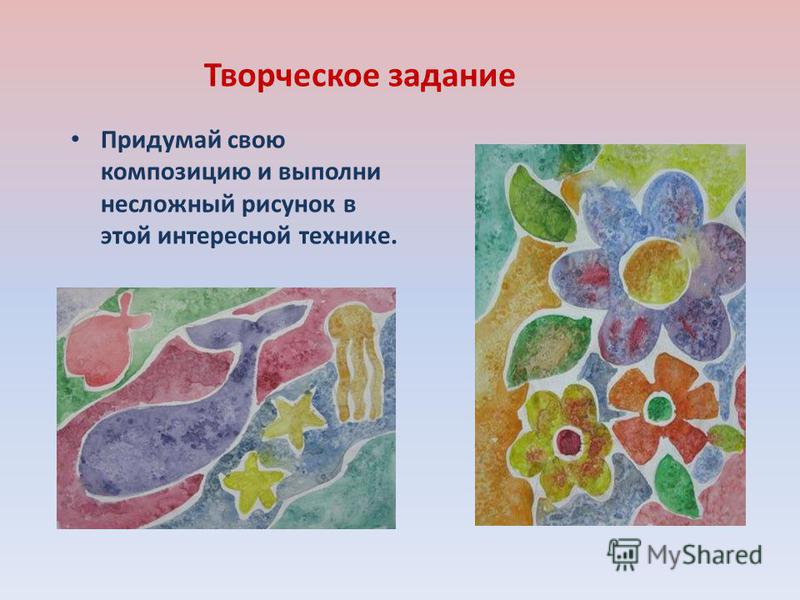 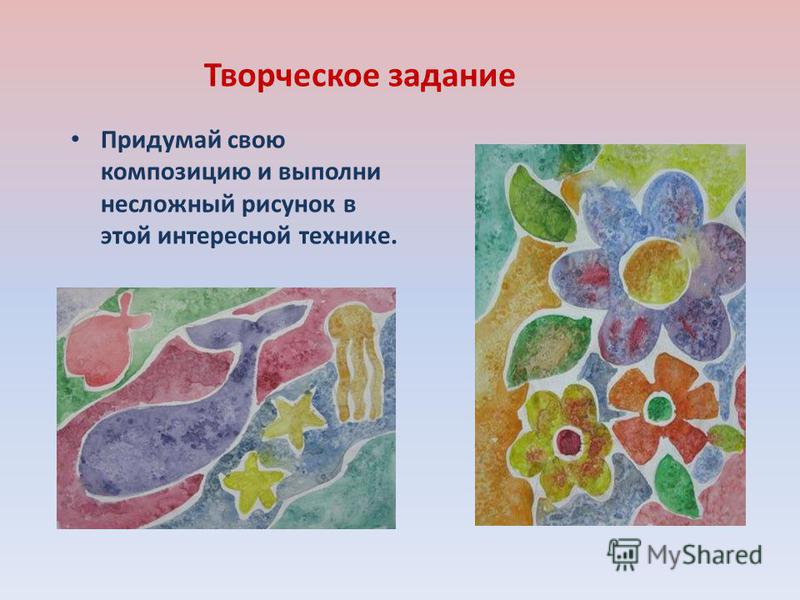 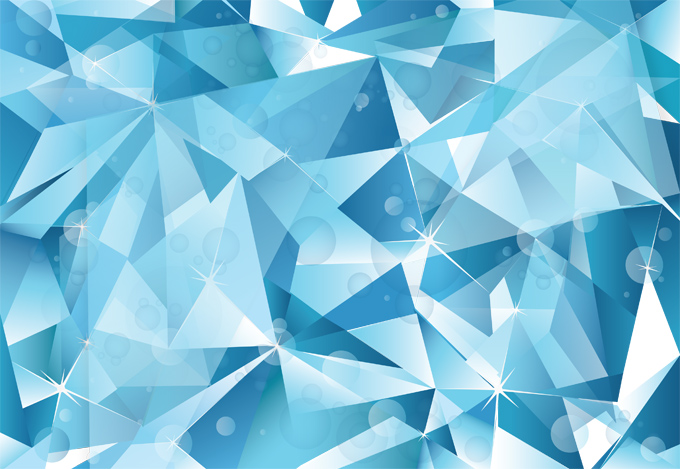 [Speaker Notes: четырнадцатый]
Просто необходимо работать с ребенком совместно. Если он видит результат и то, как Вы положительно реагируете на его творчество, тогда ребенок вырастет творческой, самостоятельной личностью.
Спасибо за внимание!!!
[Speaker Notes: последний]